Intelligence Gunnery Concept
DD MMM YYYY
Intelligence Gunnery Concept
MI Gunnery terminology and gated/table strategy being designed to resemble the Army’s Integrated Weapons Training Strategy.
Intelligence Warfighting Function:
       S2  (BDE & BNs) + S2X + BICE + Collection Assets
Platform: The combination of a weapon system and a mobility system…for MI a platform will equate to the collaboration of two or more crews to perform a discipline activity.
NOTE: Individual, Crew, and Platform definitions nest with the Army‘s Objective T definitions.
Tier1 
IWfF
Certification
HCTs + OMT = HUMINT Platform     
CST + Prophet = SIGINT Platform
TGS + UAV = GEOINT Platform
S2 + All Source + CM + TGT = Analysis Platform
Tier 2
Platform
Certification
Crew: Consists of two or more individuals who perform a specific enduring set of critical intelligence collection or analytical tasks (i.e. HCTs, Prophet Teams, IEW Section, Analysis Production Section).
Tier 3
Crew Certification
Tier 4
Individual Certification
Individual: All soldiers of a given MOS within the BCT will conduct Gate 4 annually.
Intelligence Gunnery Concept
Maneuver Units Report…
Intelligence Units Report…**
Current challenge:  BCT commanders are senior trainers for all WFFs

IWFF owes:  An integrated weapons training strategy (clear training, cert standards using the intel lexicon and gated training construct)
Tier3
Tier 3
Tier4
Tier 4
#1a. I/C/P Warrior Proficiency
“Table VI Stats”
IWTS 	Gunnery Tiers*                MITS
Tier 4
Tier 3
Tier 2
BN LFX

CO LFX

Platform     Crew Cert

Individual & Crew Served
IWFF Cert

MI Platform Cert

MI Crew Cert

Individual MOS Proficiency on POR
No Maneuver equivalent for non-weapon proficiency certification/reporting
This may be template for Non LFX OBJ-T units
#1b. I/C/P MI Proficiency “MI Gunnery Table VI Stats”
OBJ-T: “ Four Components of Training Readiness”
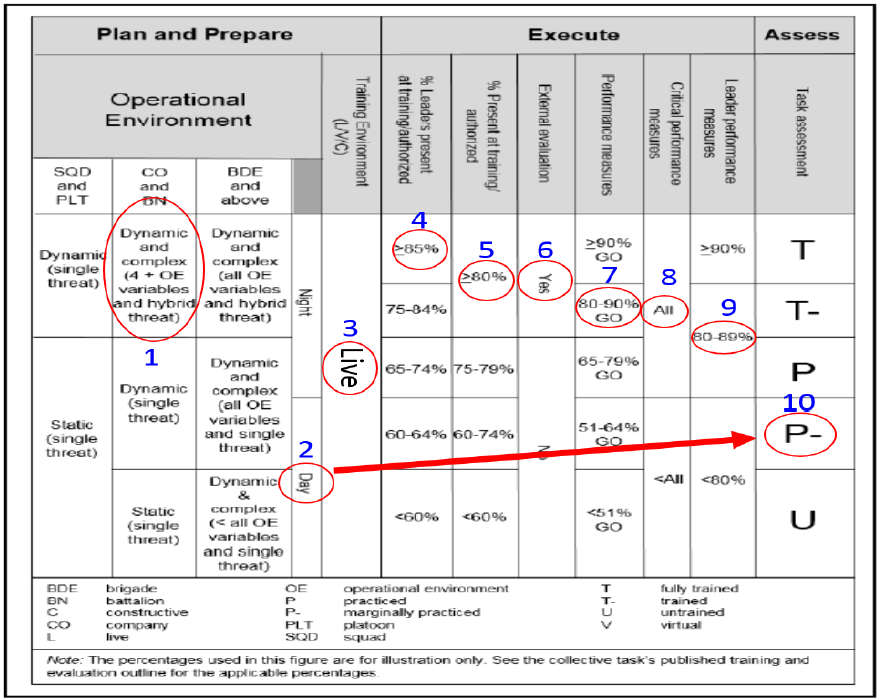 Individual Qual: By MOS on POR system
Crew: MICO broken into 10 crews
Platform: end to end discipline capability (i.e. HCT + OMT)
Sets standards for “intel at the speed of Msn Cmd”
Focus on answering PIR/IR; “PIR are plywood”
Expeditionary ; sets/reps on establishing architecture
Builds muscle memory; speeds sensor to shooter link
#2 MET Proficiency
“Evals w/T&EOs”
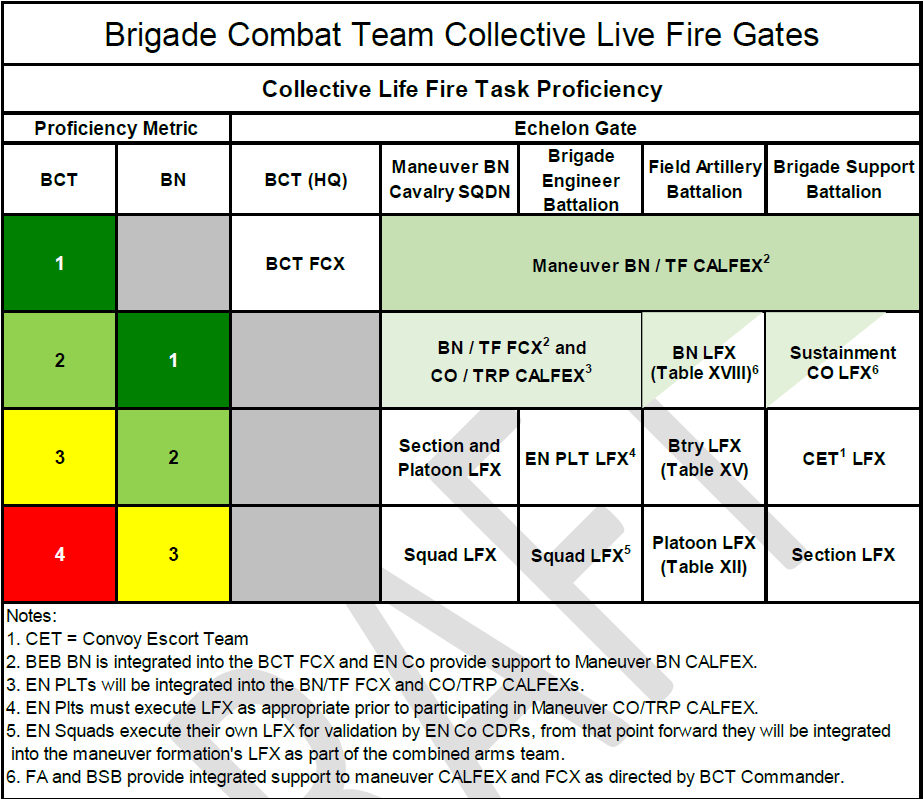 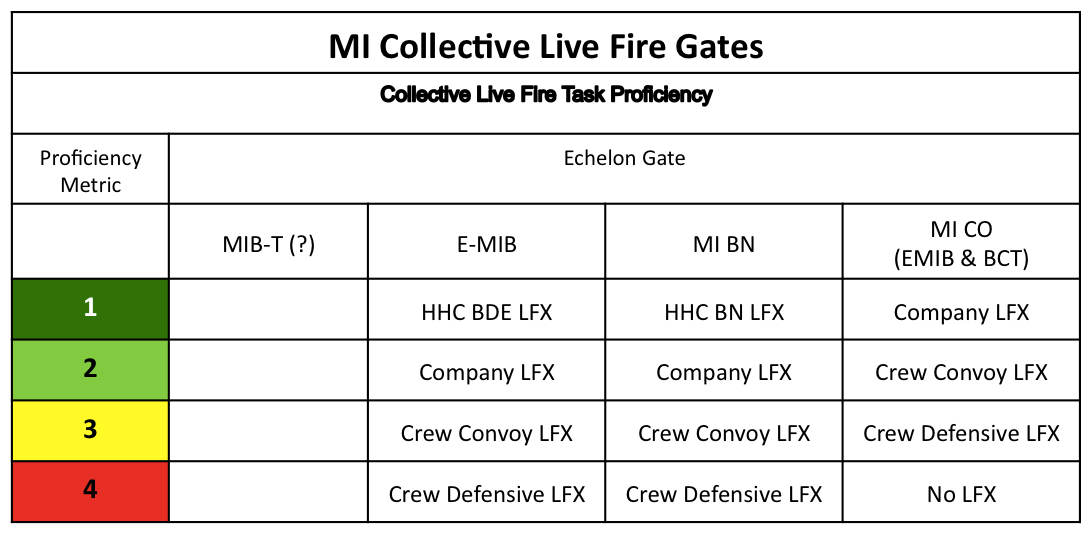 #3 Collective LFX Proficiency
*Each gate has 6 tables; TBL VI is certification table
**Illustrative example; not all MOSs/Crews listed
*** All OBJ-T calculations are “Qualified/Required” not “assigned”
MITS = Military Intelligence Training Strategy
I/C/P = Individual/Crew/Platform
CLOSING COMMENTS